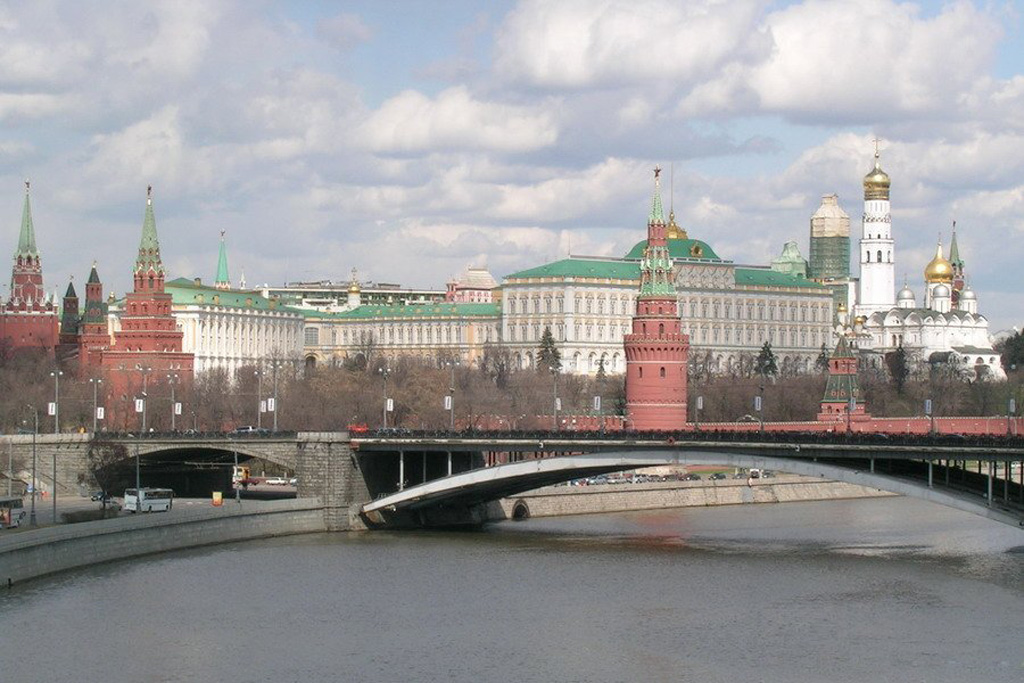 Москва
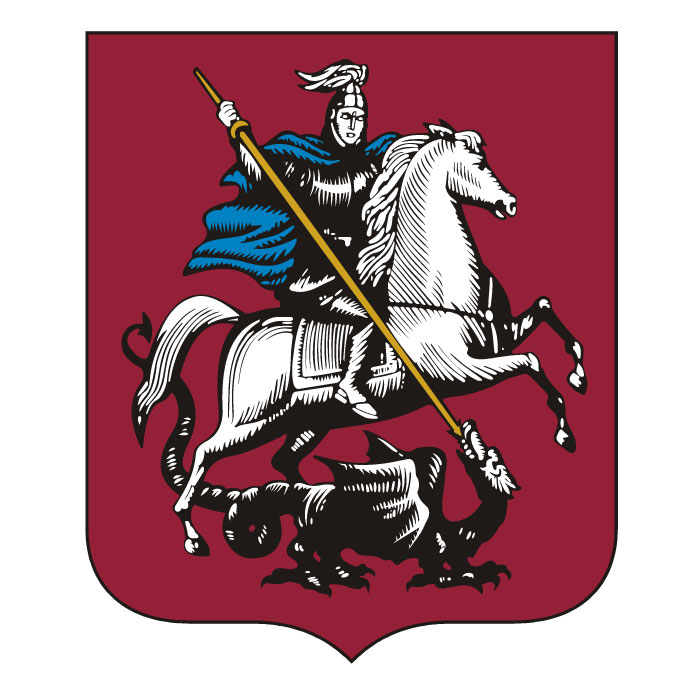 Памятник Юрию Долгорукому
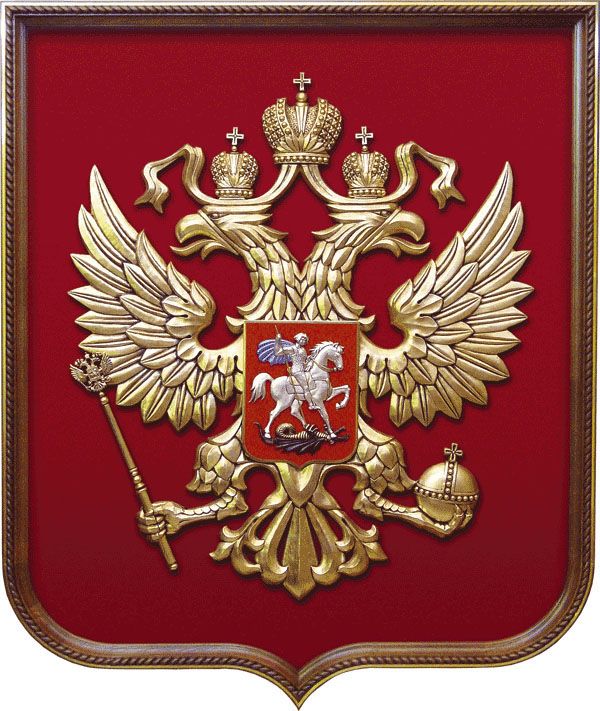 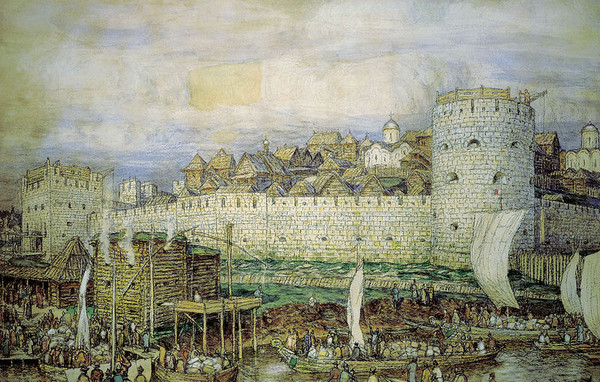 Спасибо за урок!